Qlik ist Vorreiter im Bereich BI seit knapp drei Jahrzehnten
Qlik Produkte
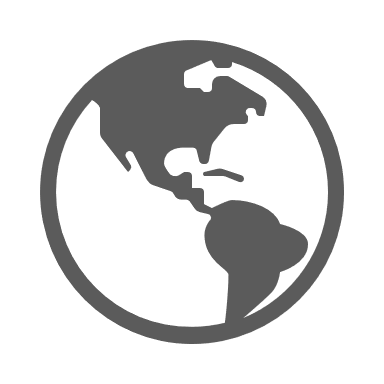 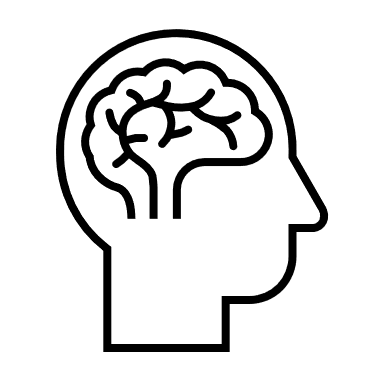 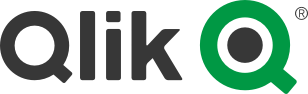 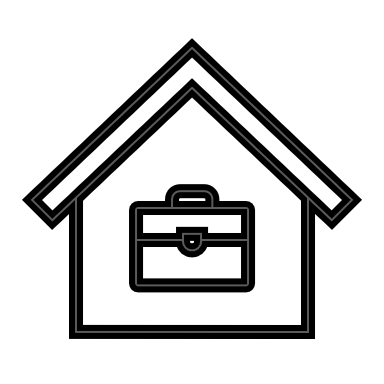 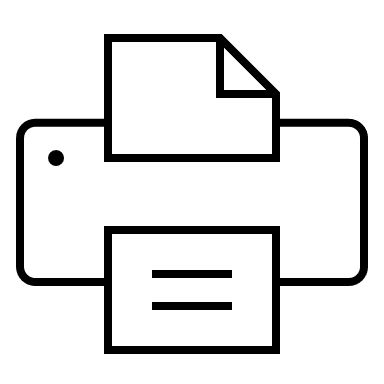 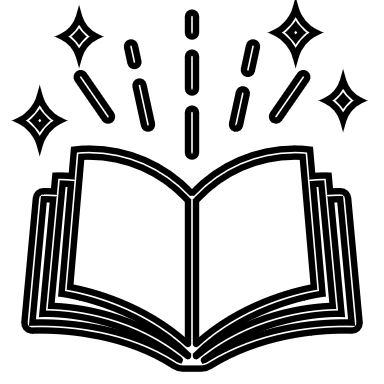 Sense
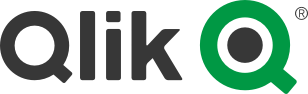 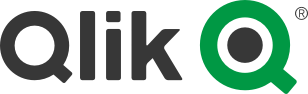 NPrinting
Catalog
Gegründet in Schweden, 1993
Hauptsitz in USA
50 000  Anwender 
  1 700    Partner in mehr als 
  100       Länder
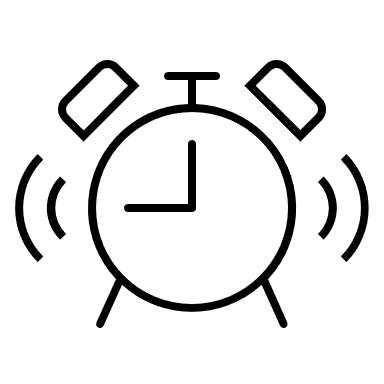 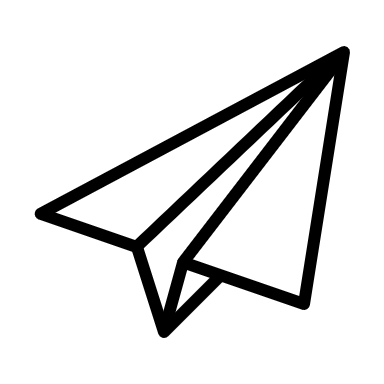 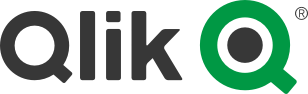 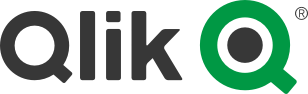 Gold Client
Alerting
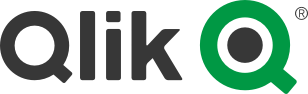 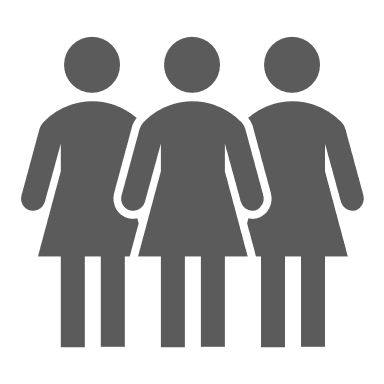 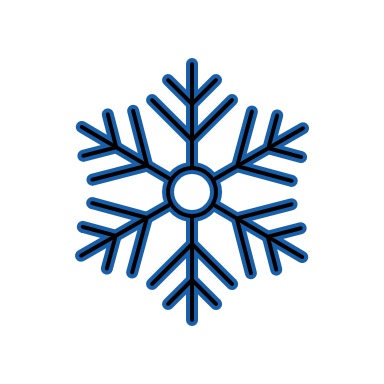 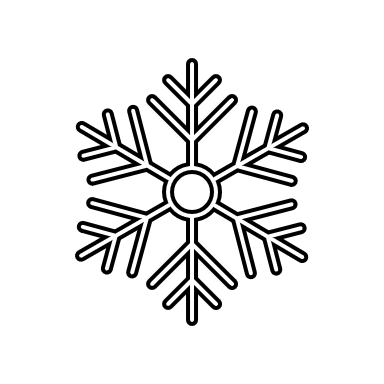 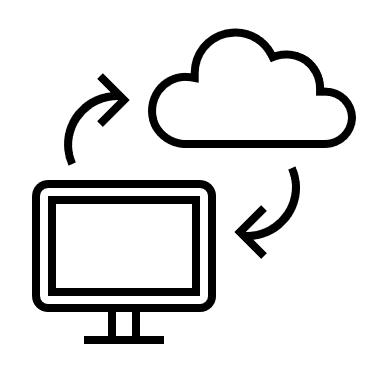 Führend in Analytic und BI 
Im Magic Quadranten bei Gartner seit 10 Jahren
Mehr als 2 000 Mitarbeiter
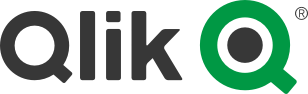 Compose
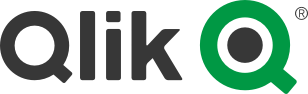 Cloud
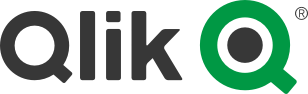 Replicat
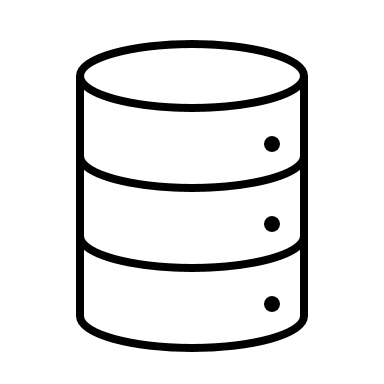 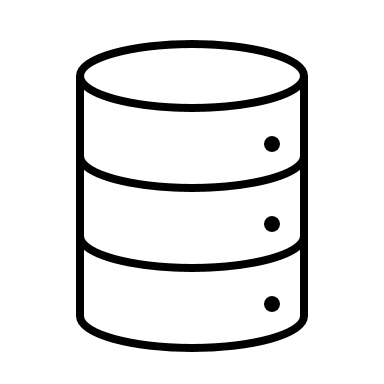 inkremental
inkremental
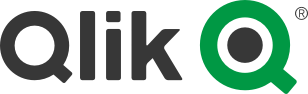 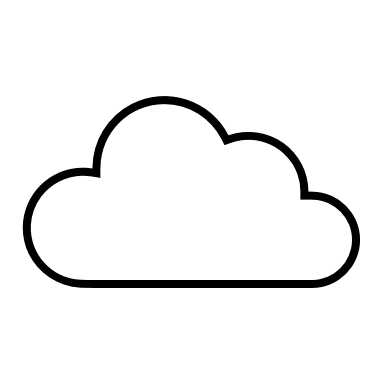 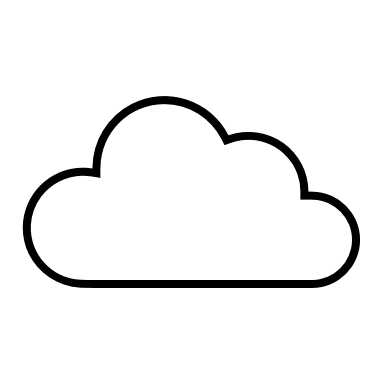 Batch
Batch
Replicate
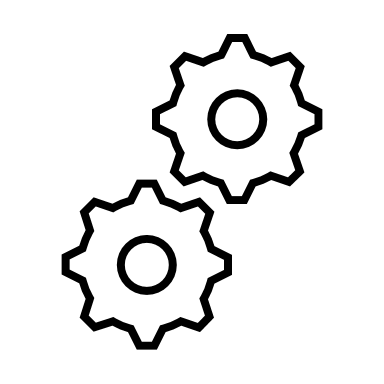 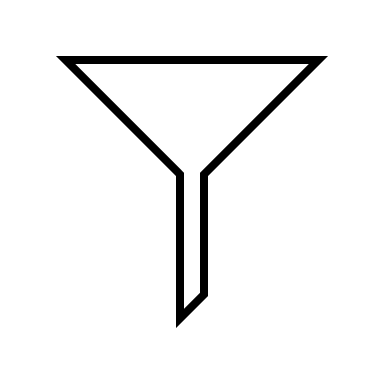 Filter
Transform